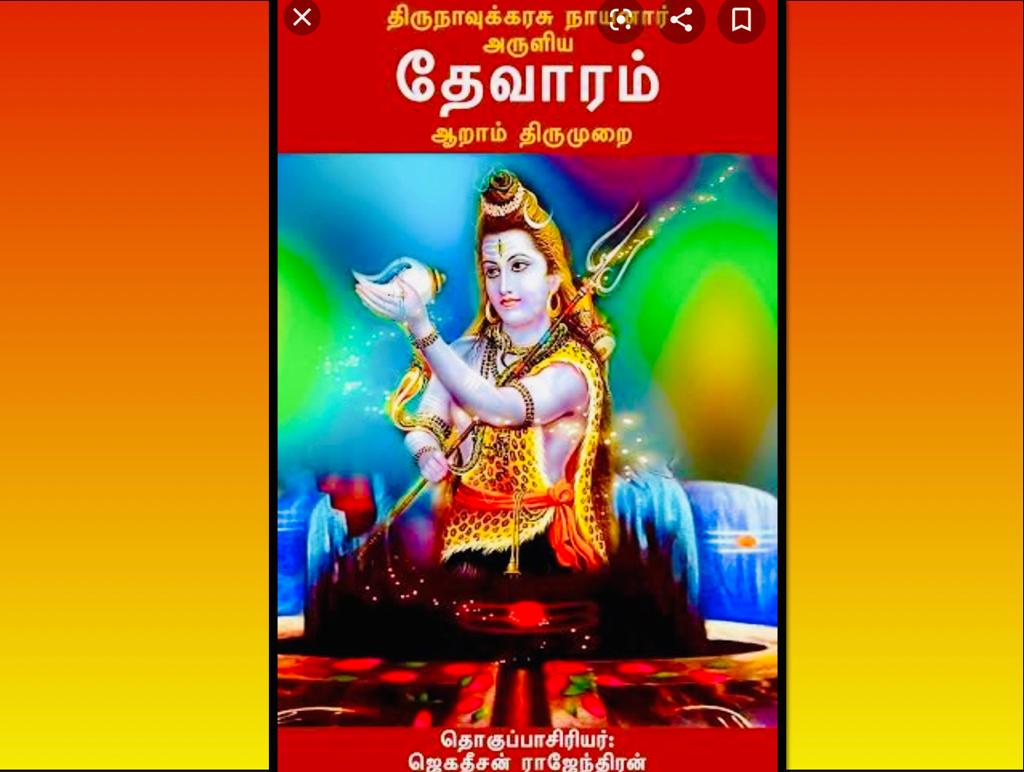 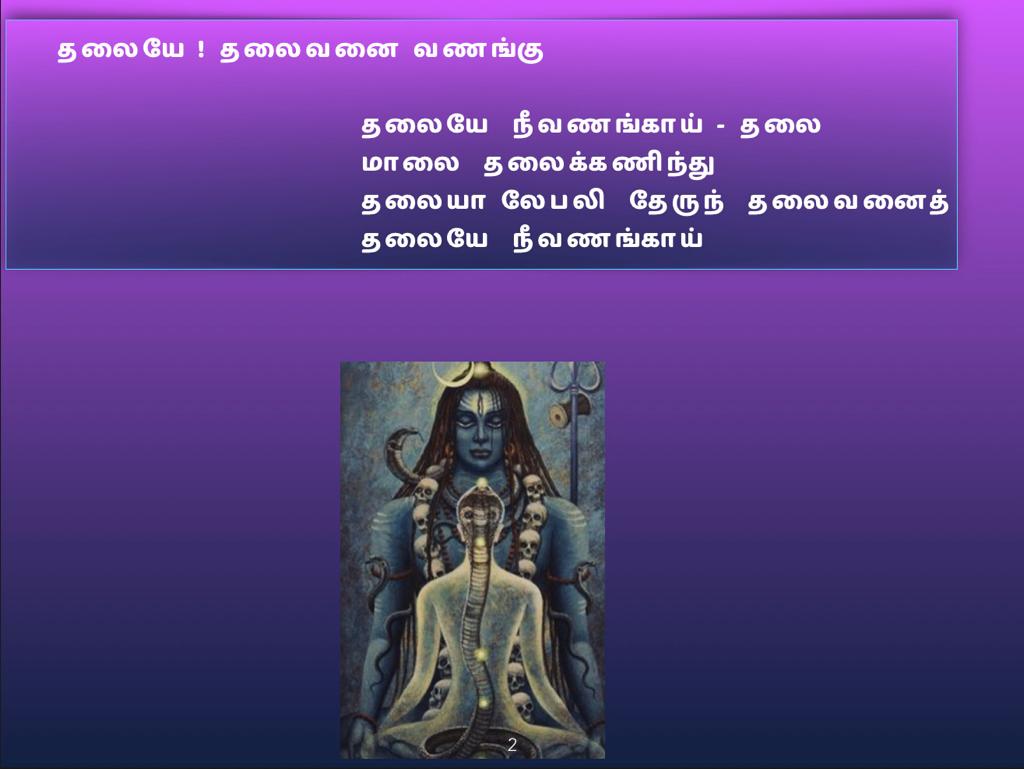 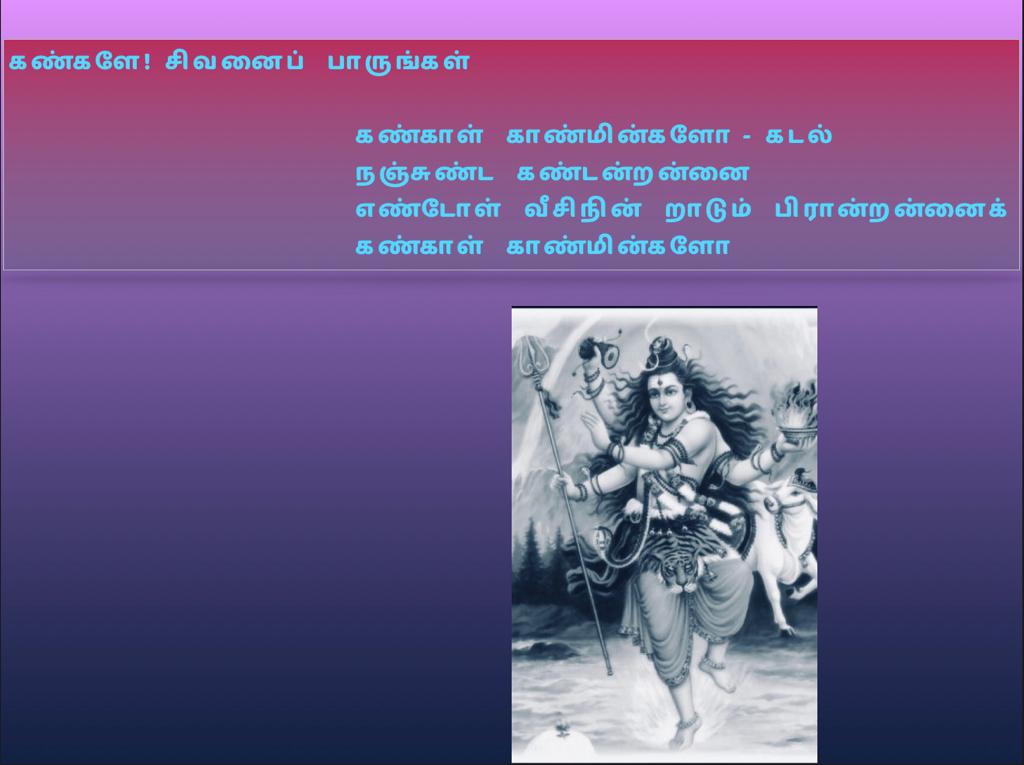 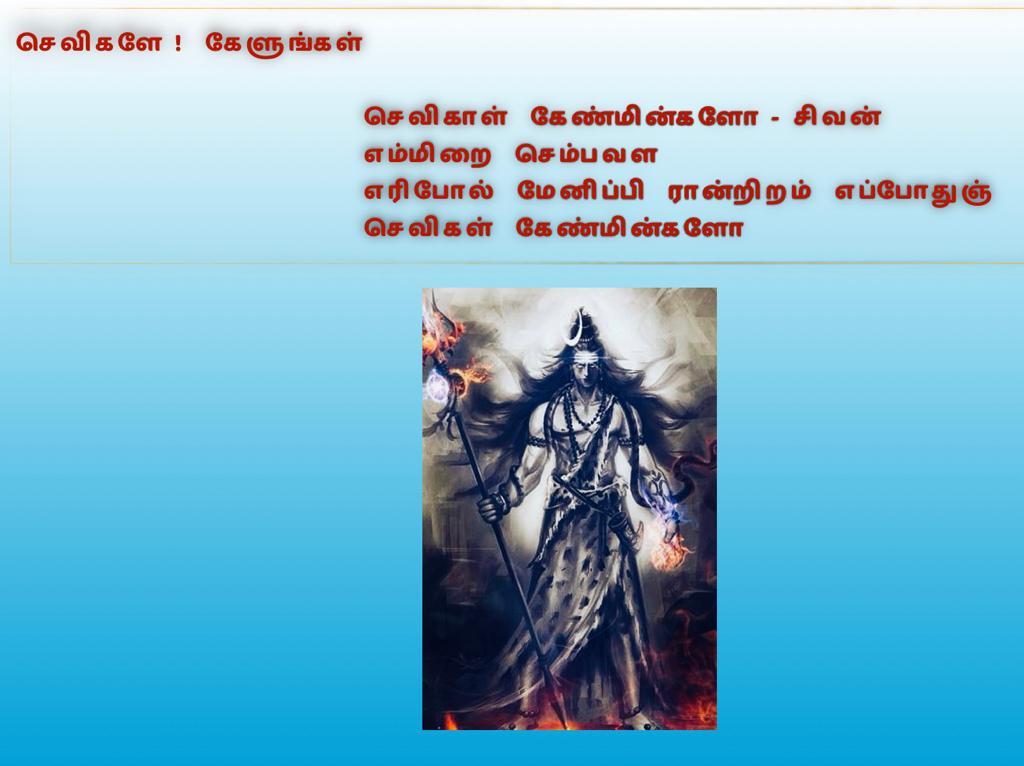 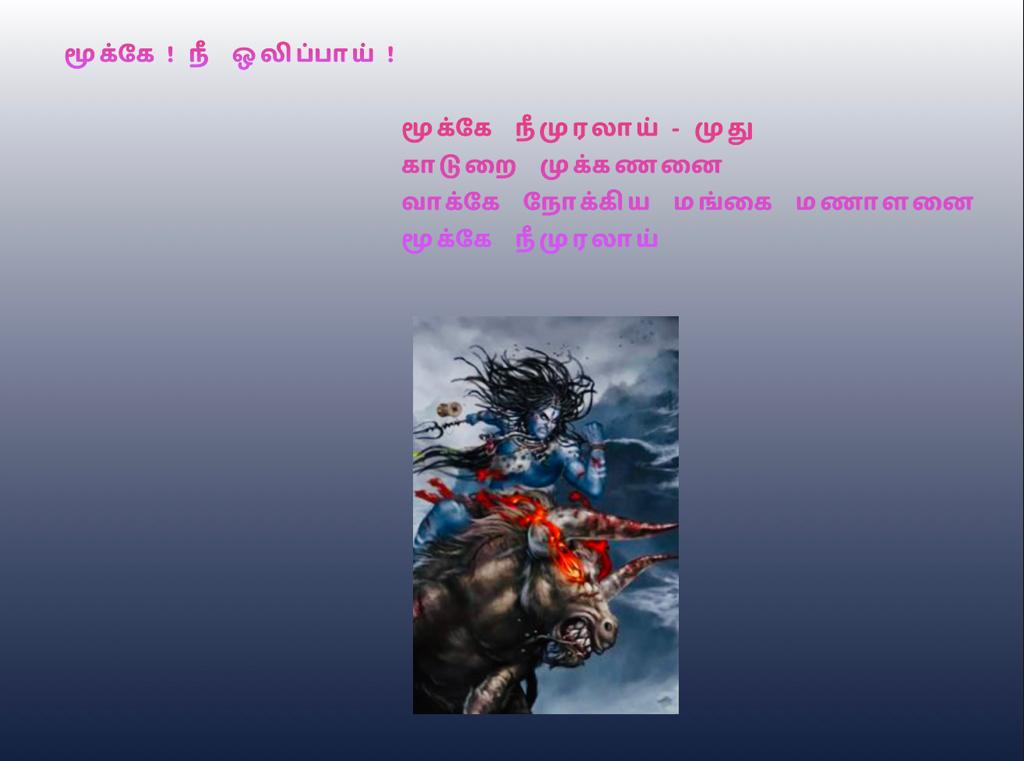 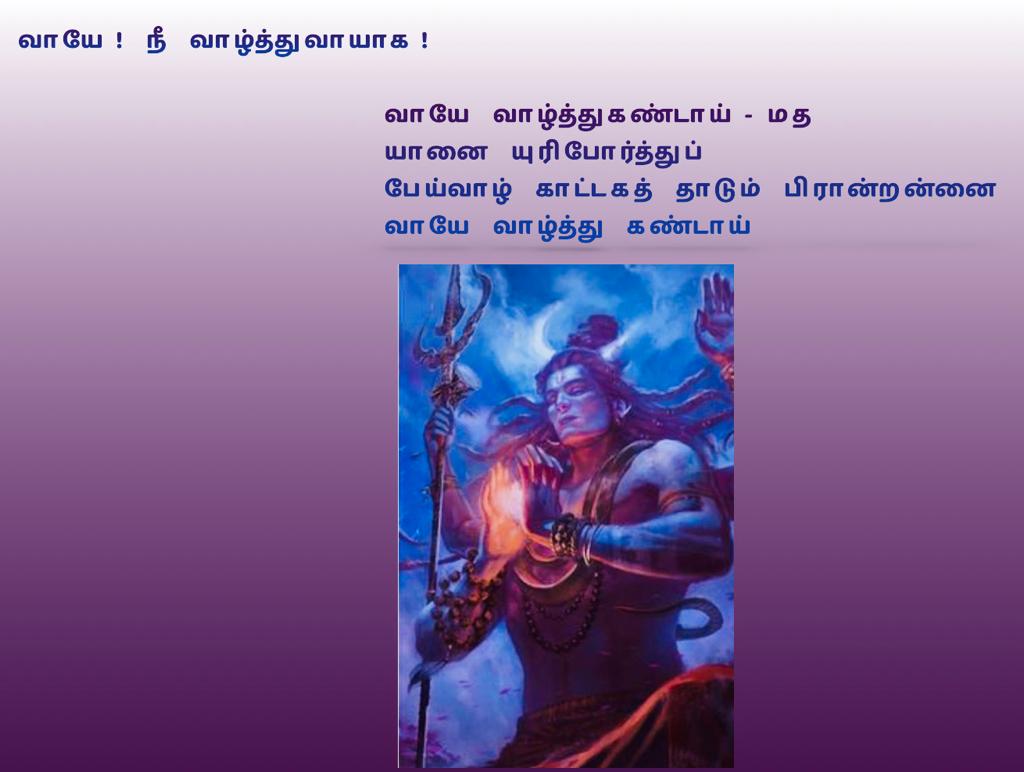 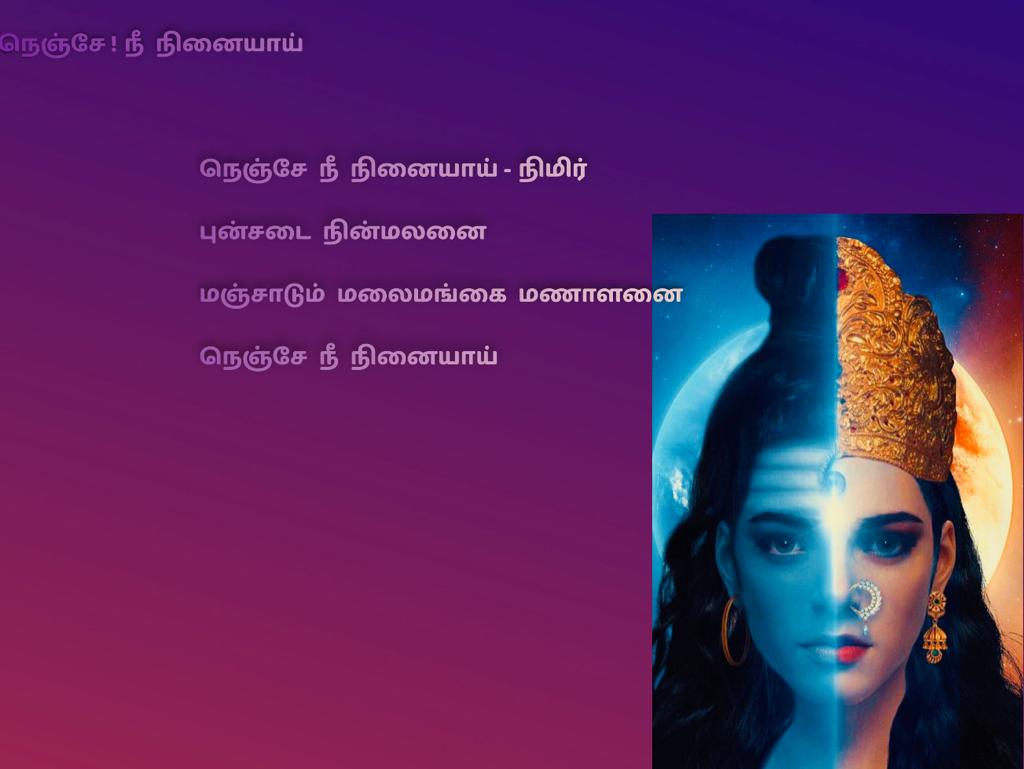 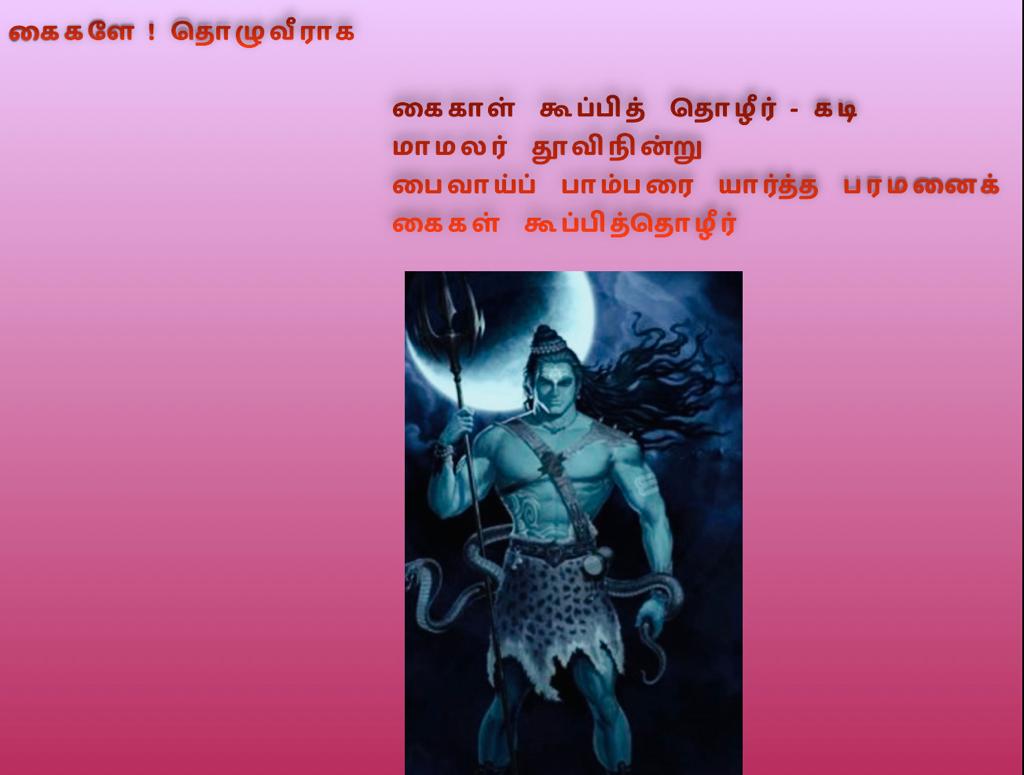 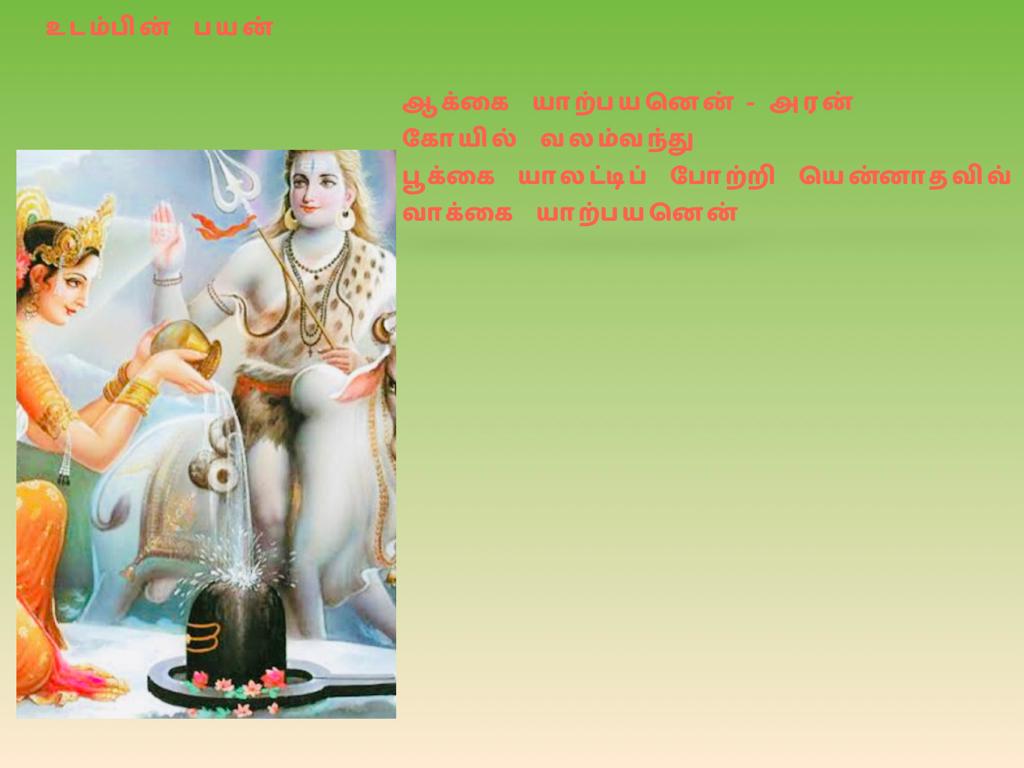 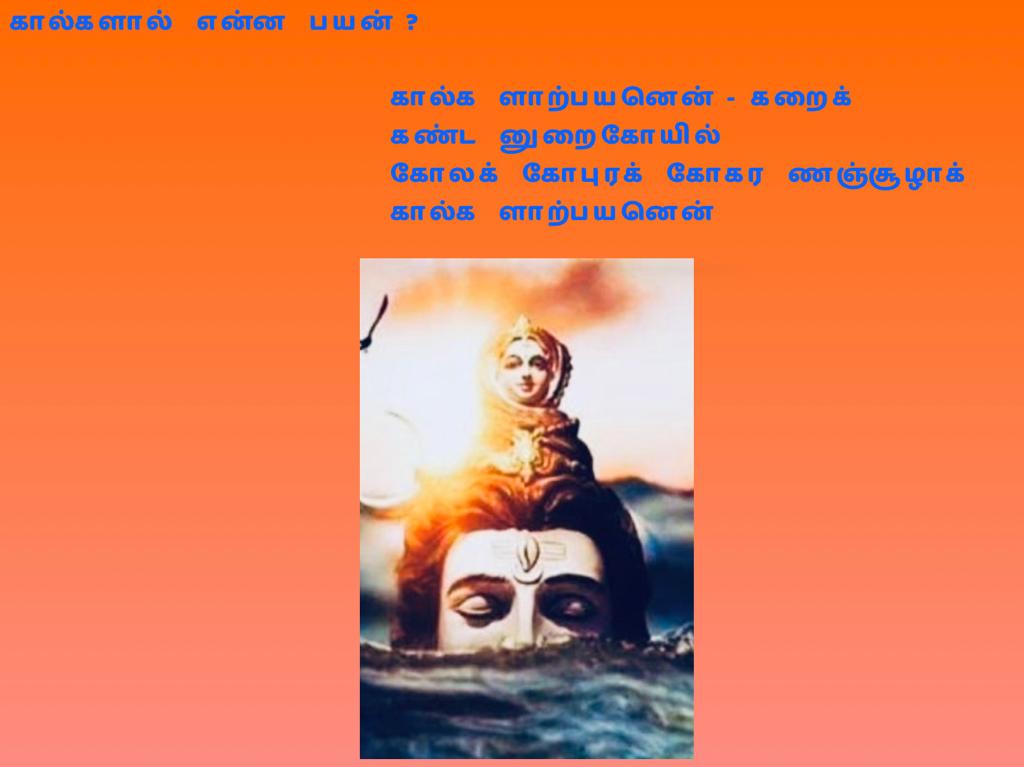 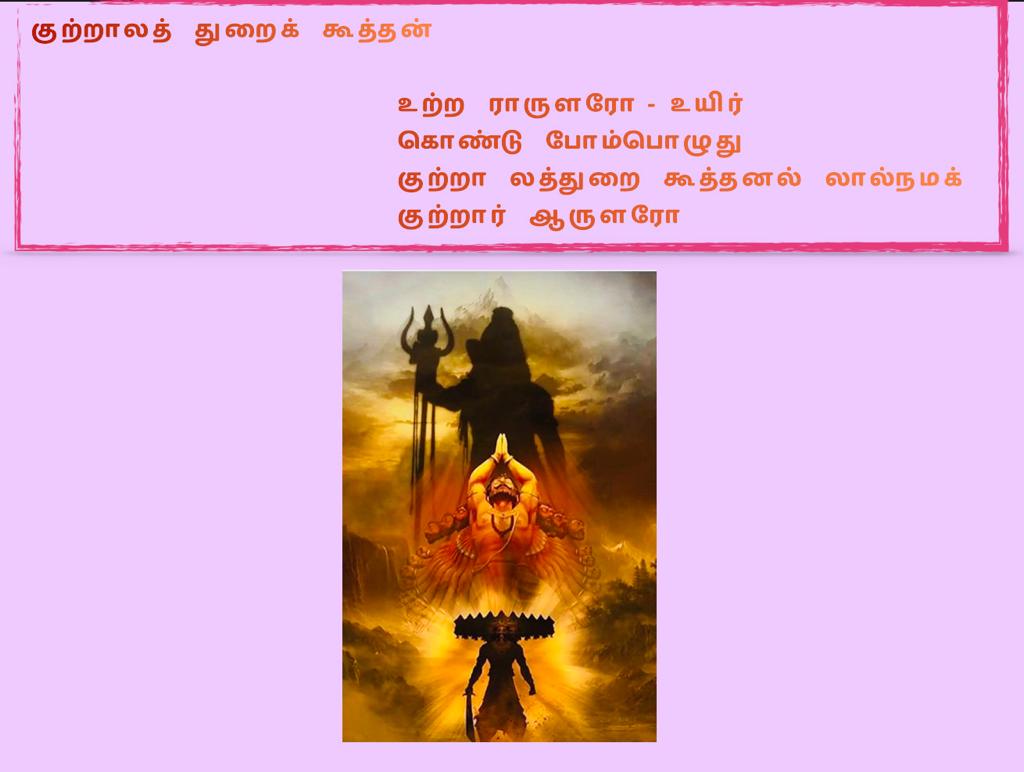 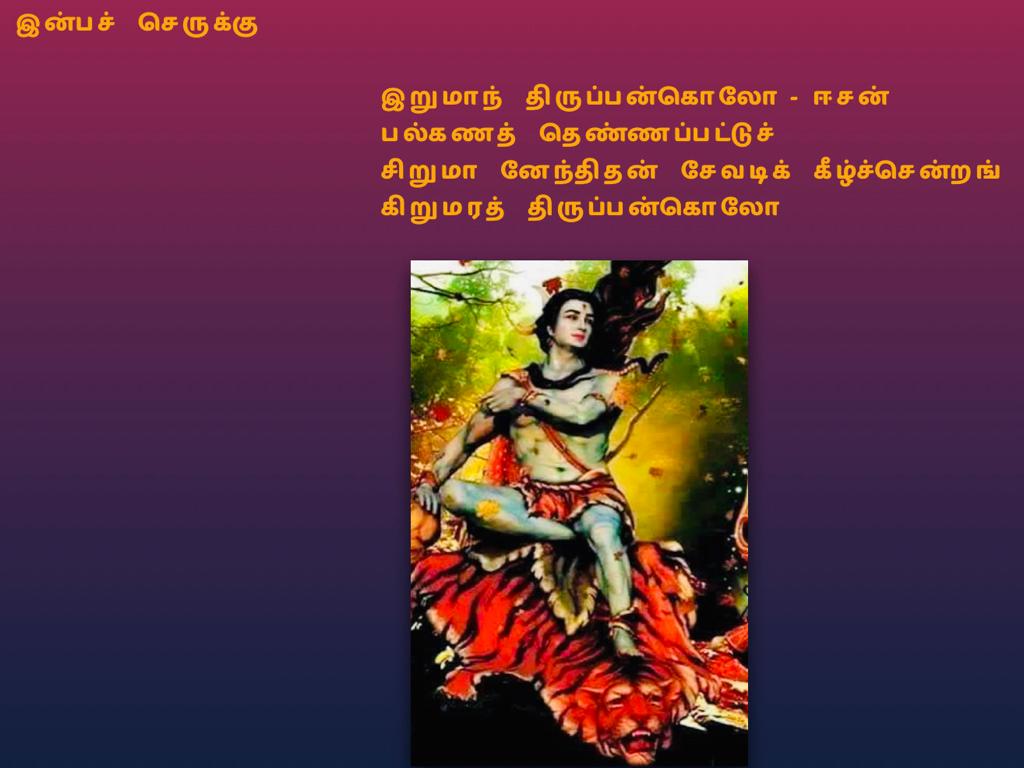 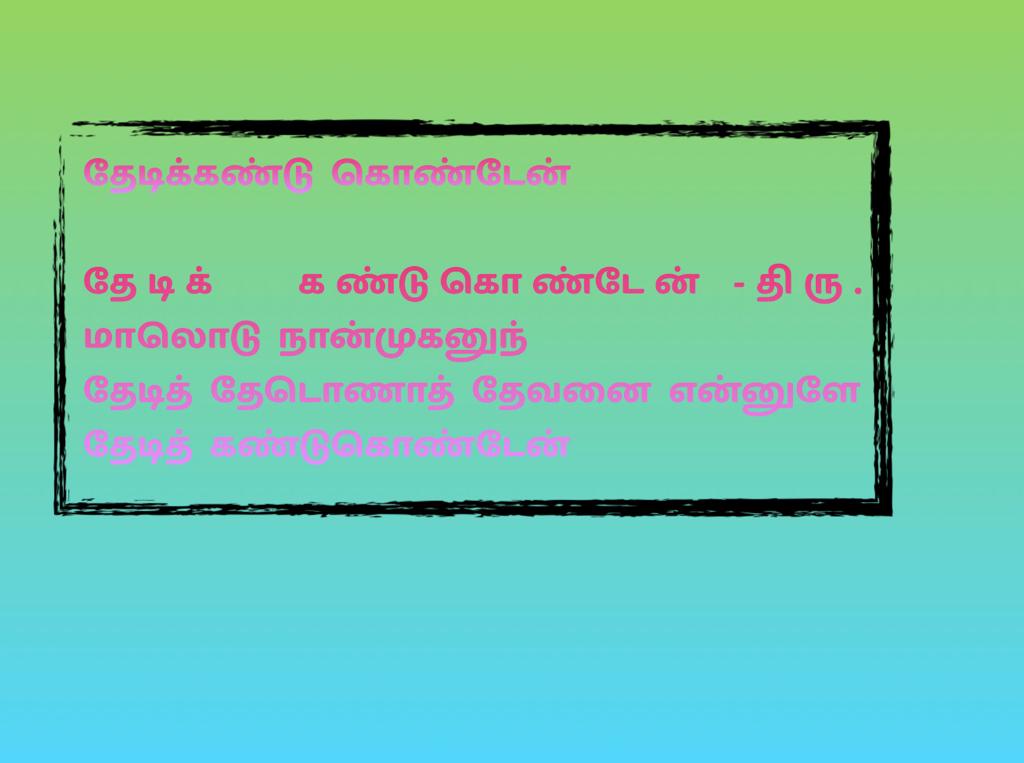 B.SC(IT)  -  2019-20
J.MONICA 
M.AYISHA SHIREEN

              S.M.IRFANA ROSHINI

                                          G.RAJESHWARI
                           V.K.VIDHYAA LAKSHMI